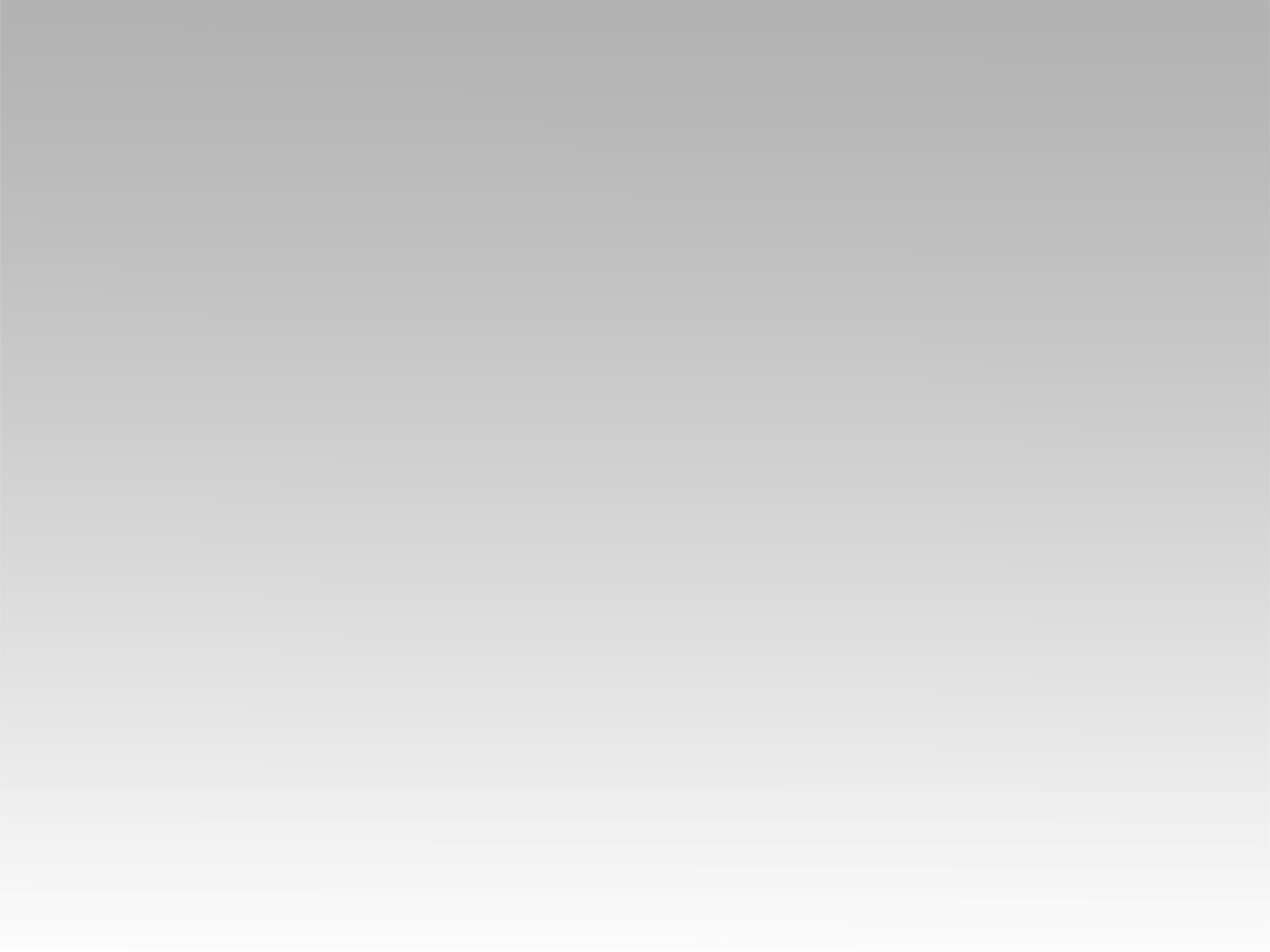 تـرنيــمة
أنا هافرح بيك
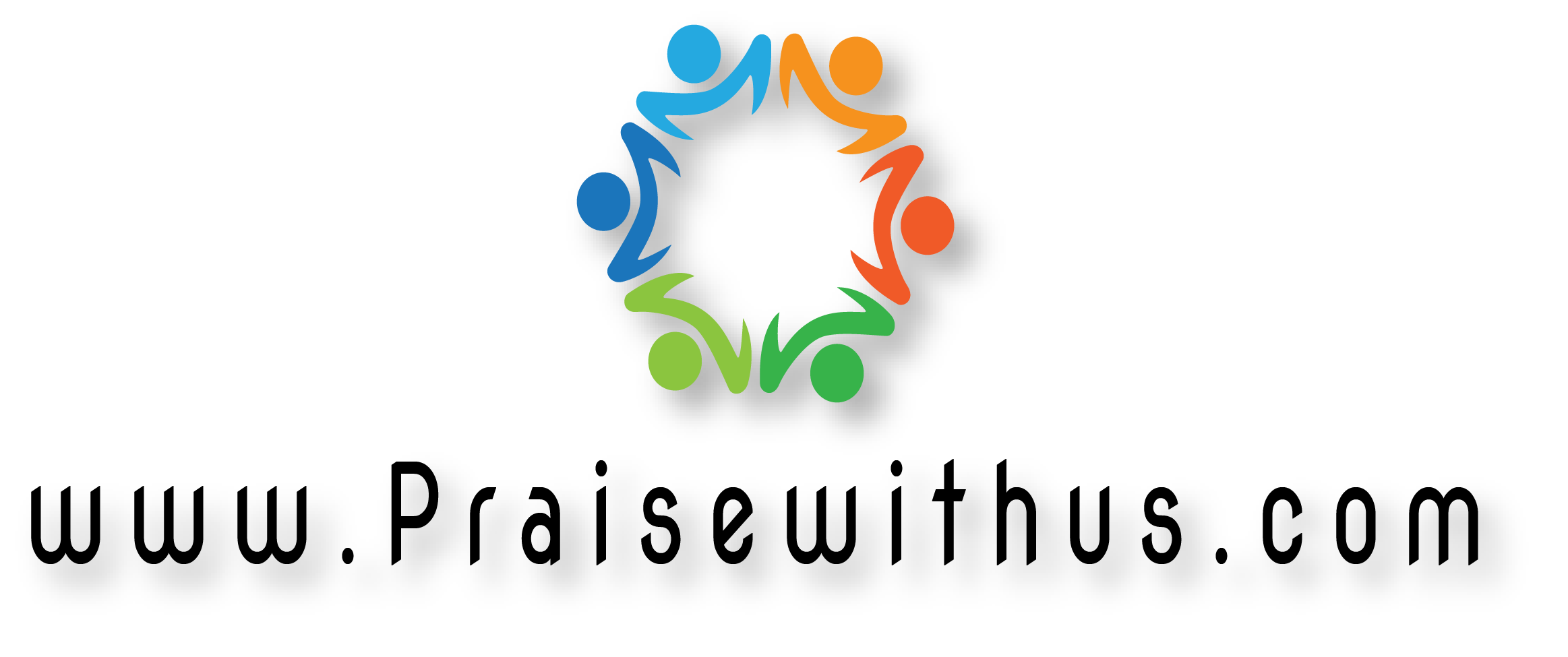 القرار: 
(أنا هأفرح بيك 
علشان انت بتكفيني  
 أنا هاهتف ليك 
علشان انت بتحميني) 2
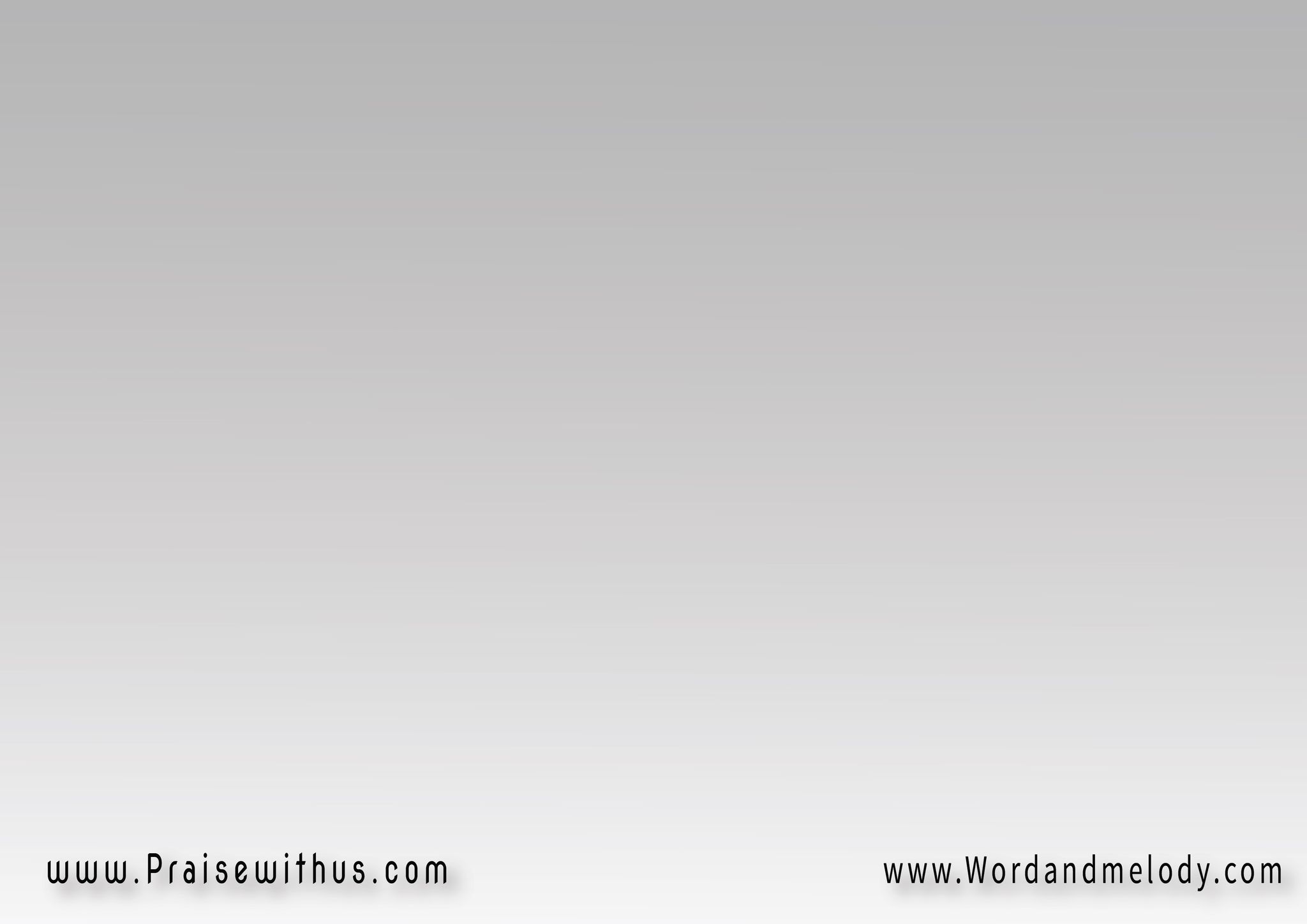 1-
(مش مستني يا ربي 
موقف راح يفرحني  
أو مستني كلام 
هايطمني ويسعدني
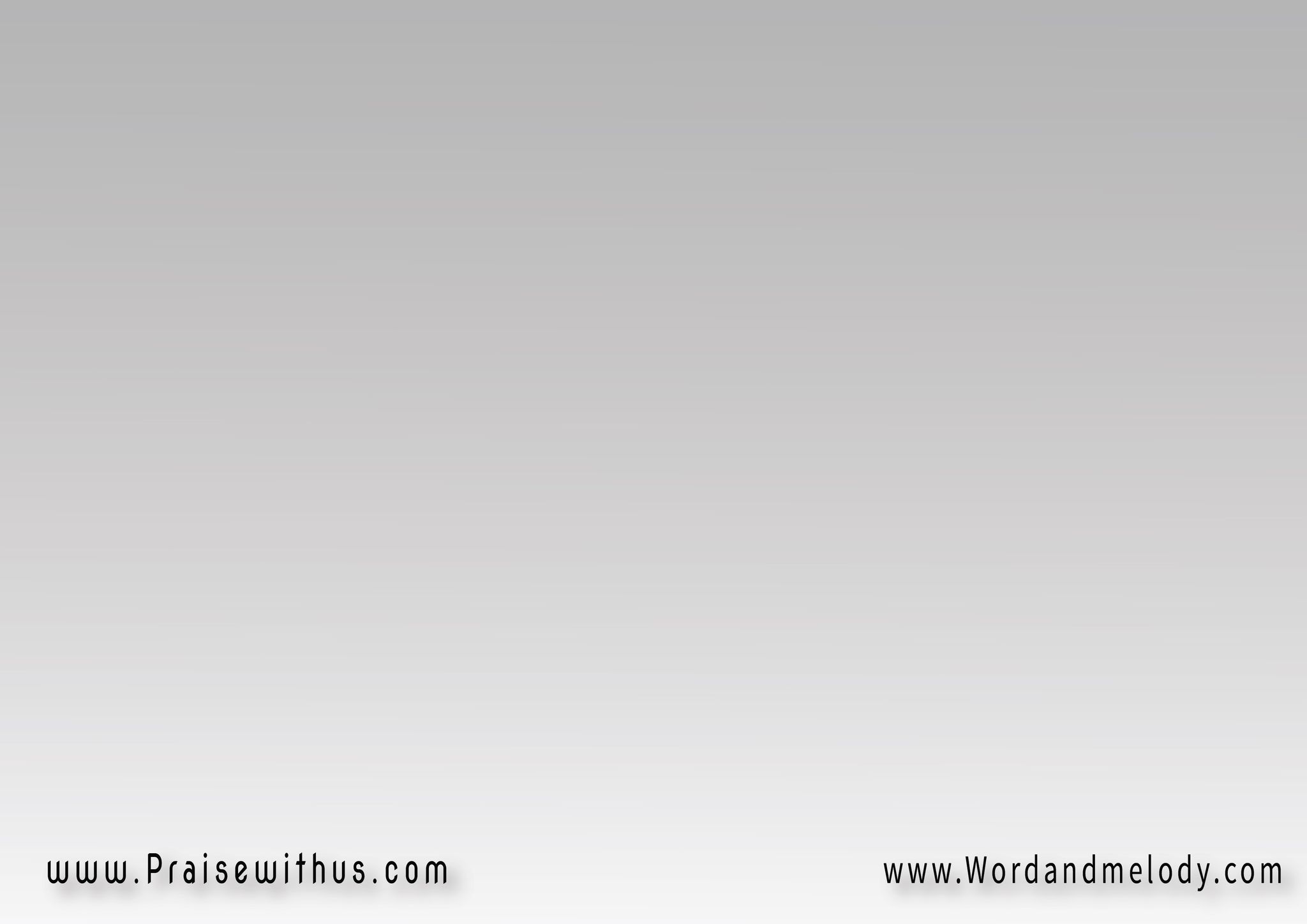 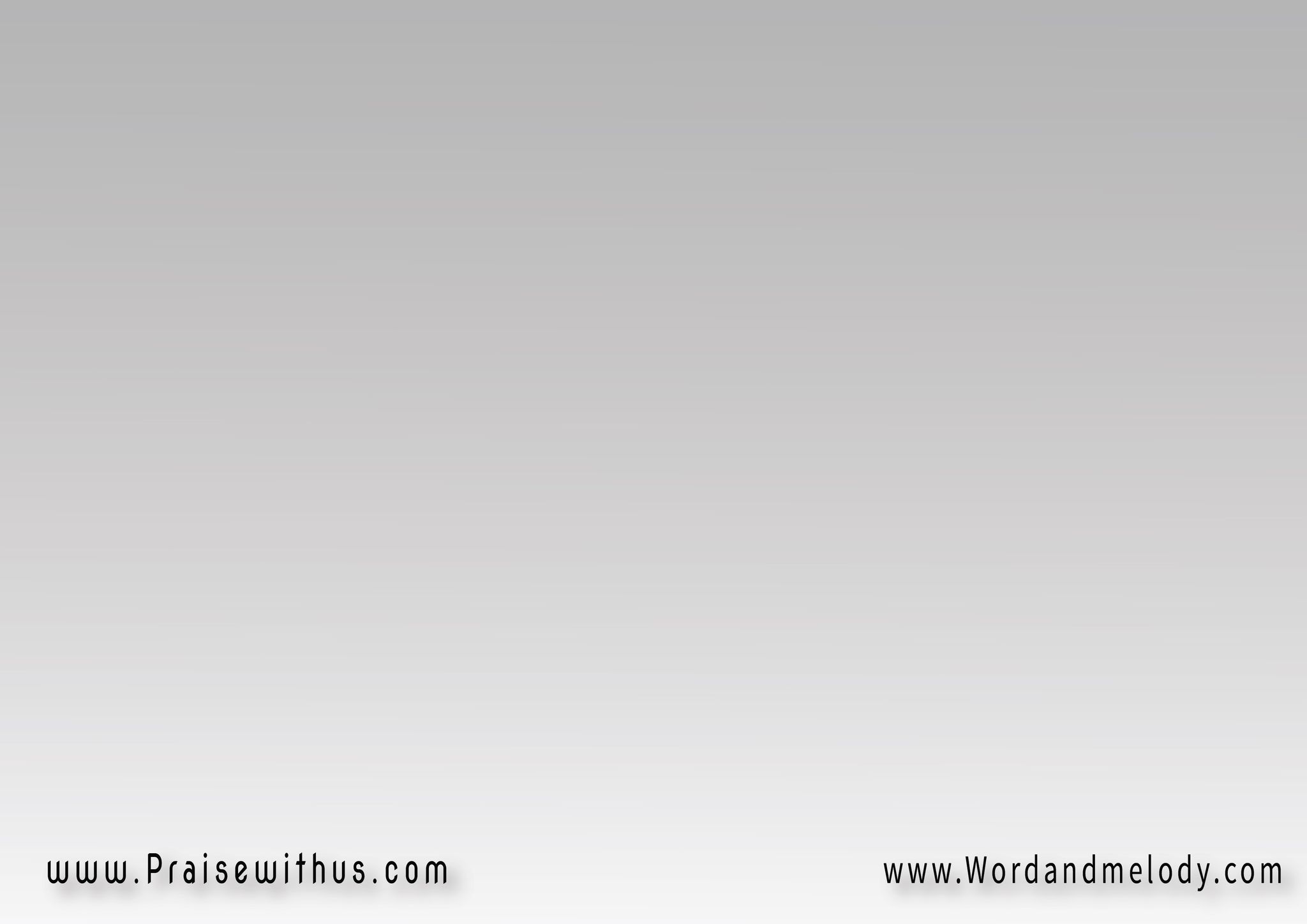 أو مسنود على ناس 
تتغير وتجرحني  
وأرجع لك من تاني 
علشان تشفي وتشبعني) 2
القرار: 
(أنا هأفرح بيك 
علشان انت بتكفيني  
 أنا هاهتف ليك 
علشان انت بتحميني) 2
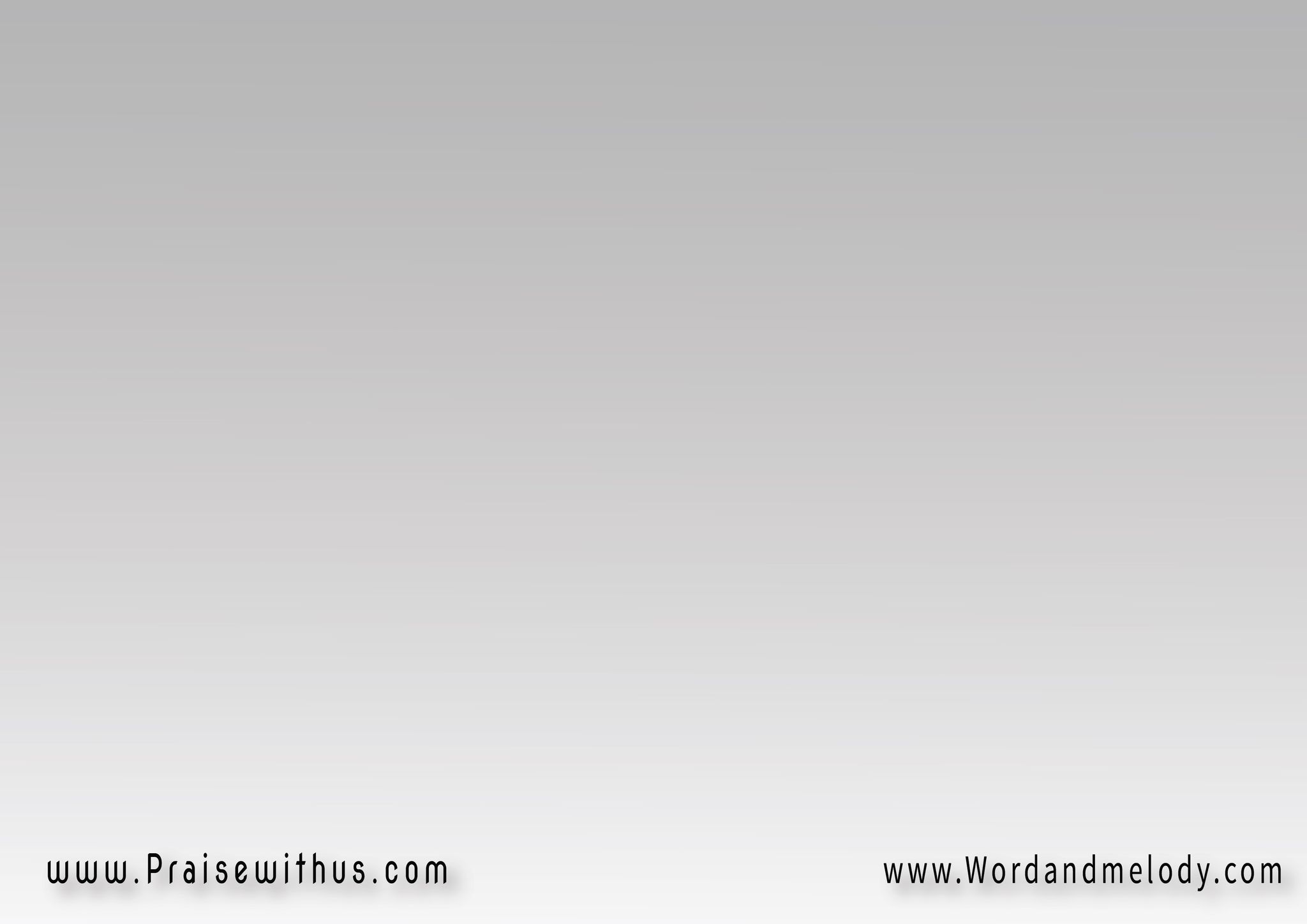 2-
(مش راح أنزل عيني 
من على شخصك وجمالك  
وأتذكر ضعفاتي 
وخيانتي وكسر كلامك
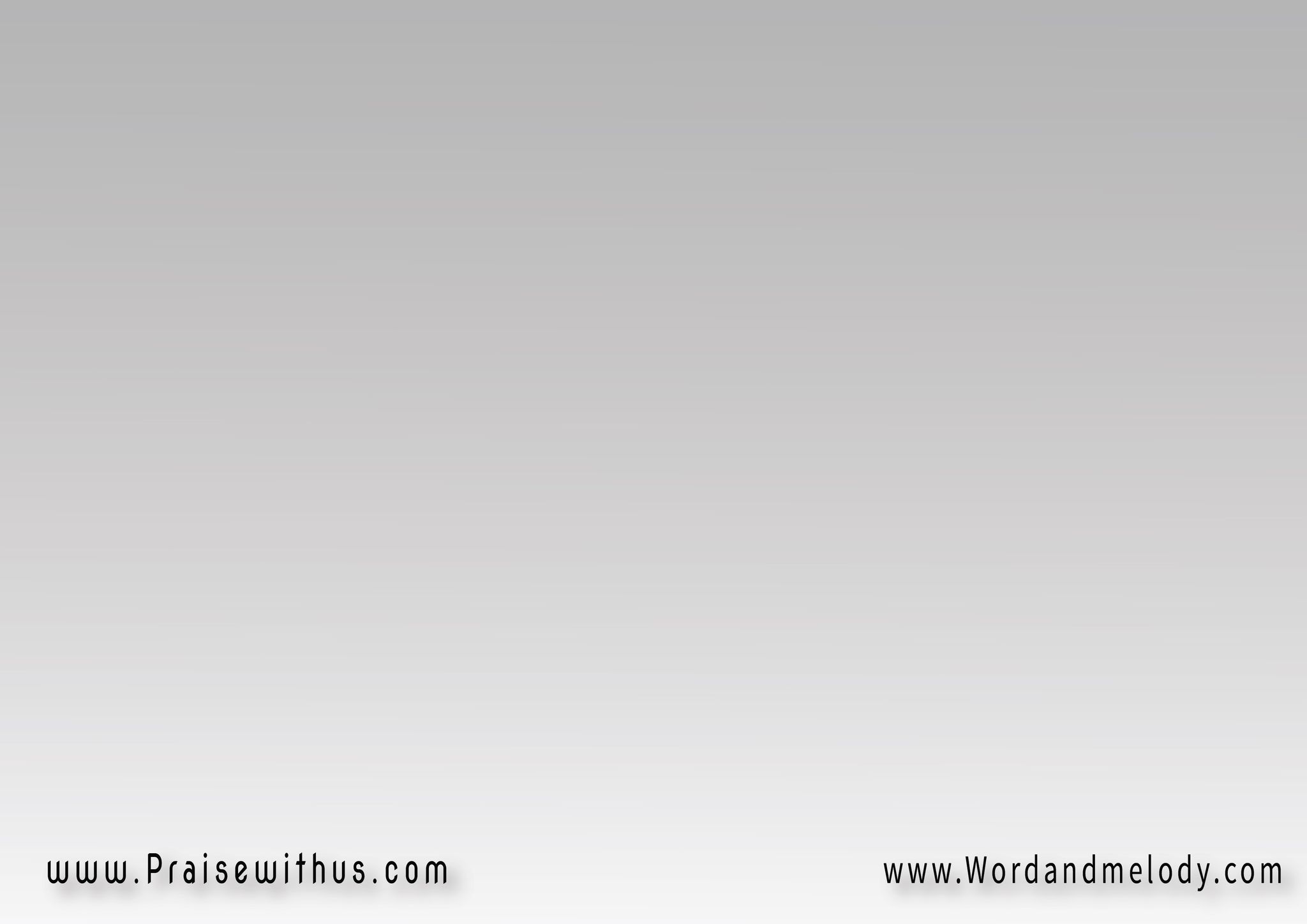 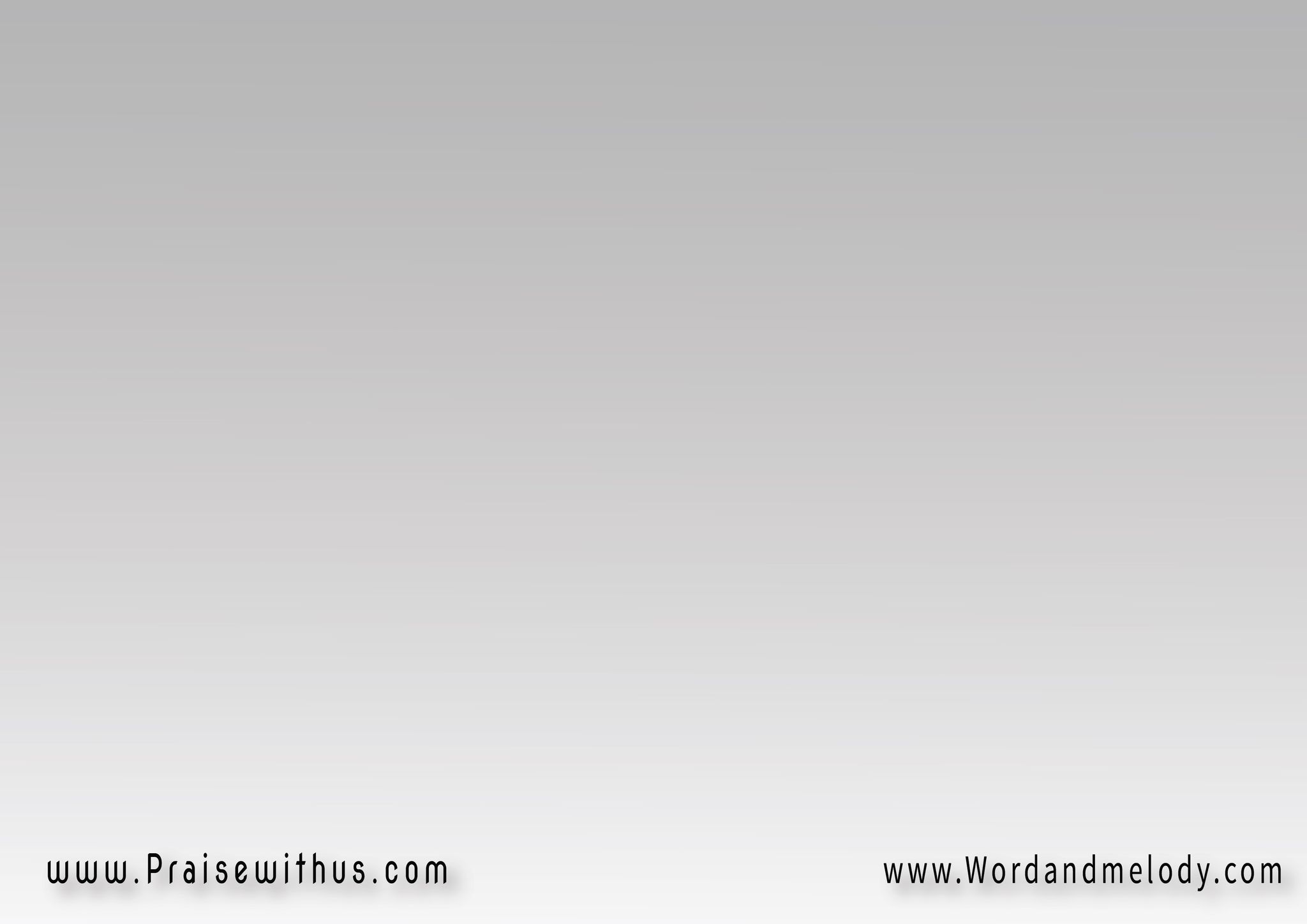 وياك يتجدد عهدي 
تغمرني بنهر سلامك  
وتفيض في بروحك 
بشهادة لمجد جلالك) 2
القرار: 
(أنا هأفرح بيك 
علشان انت بتكفيني  
 أنا هاهتف ليك 
علشان انت بتحميني) 2
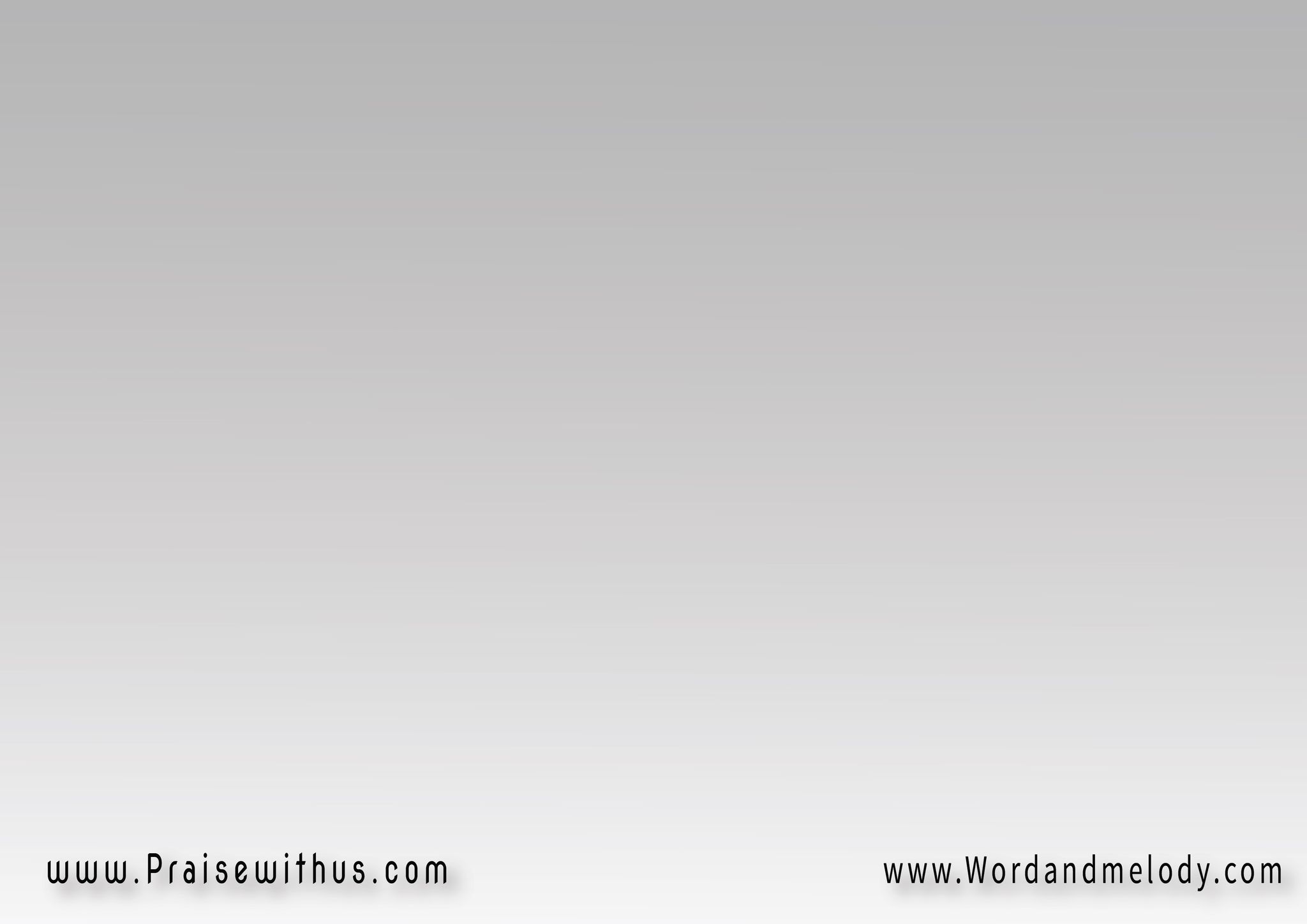 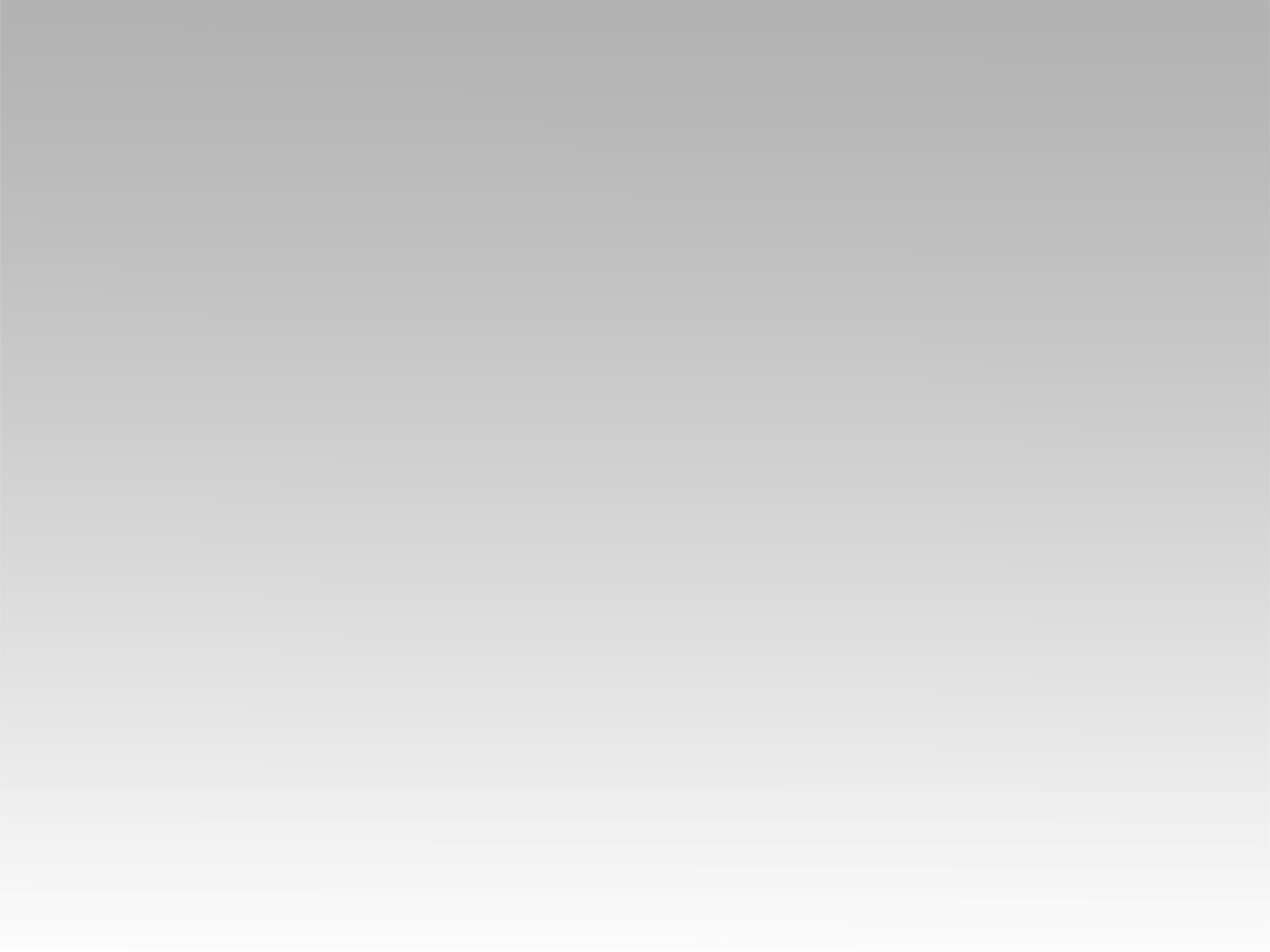 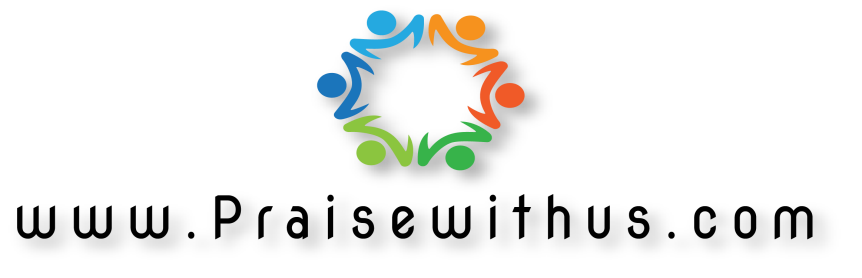